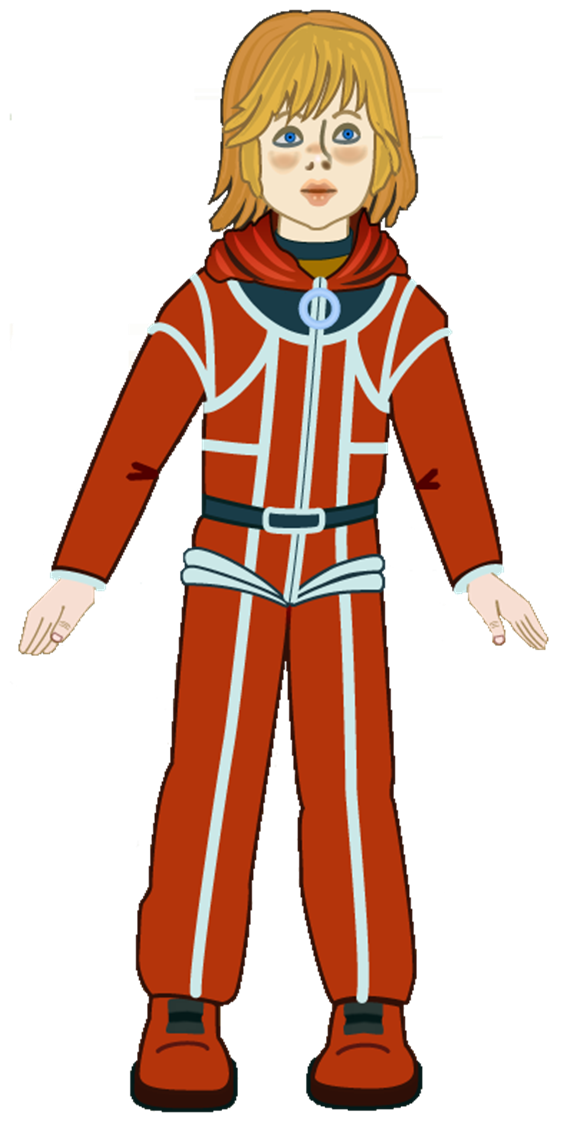 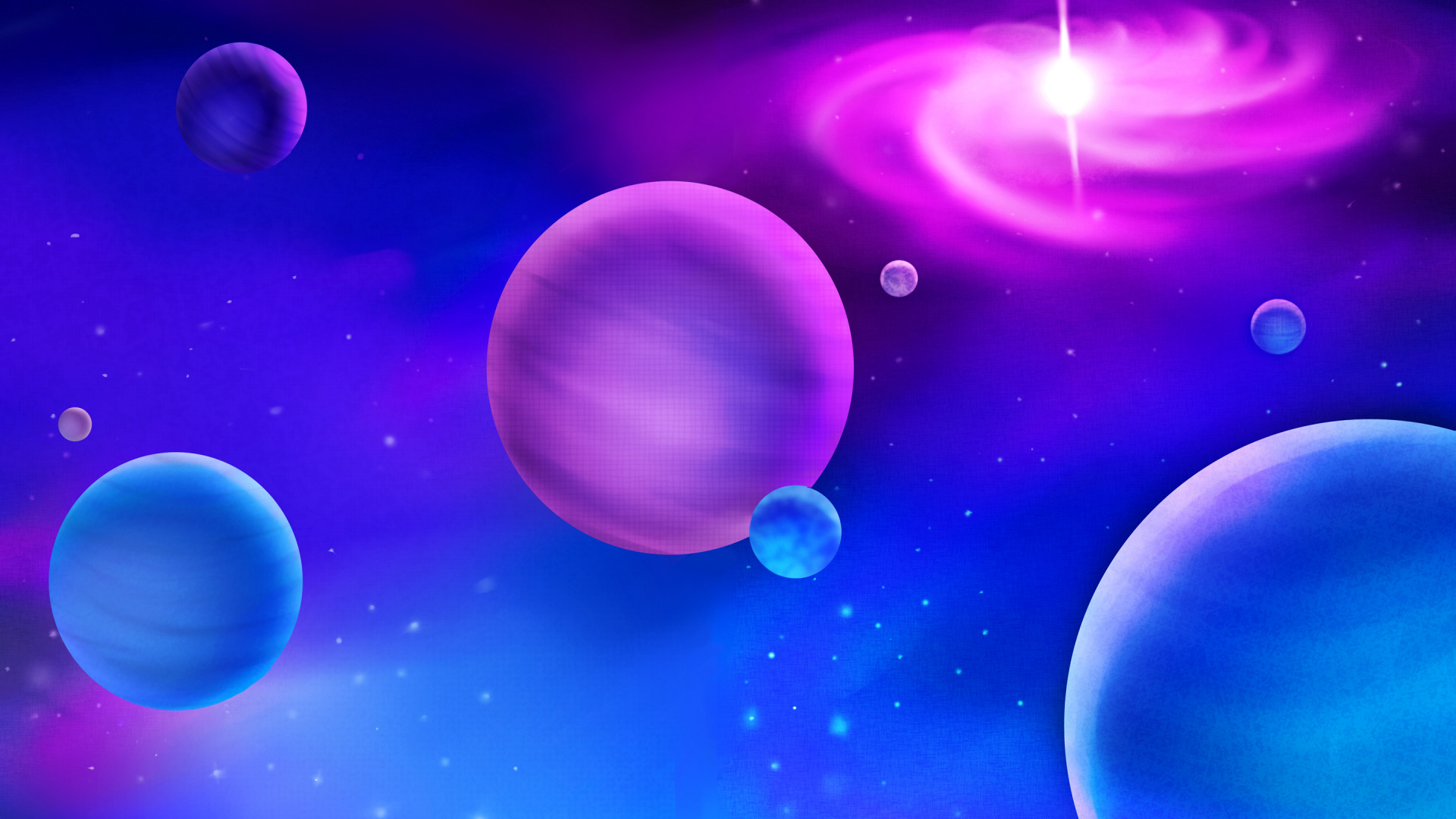 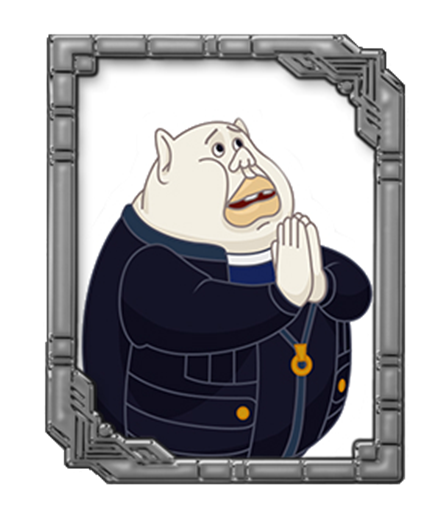 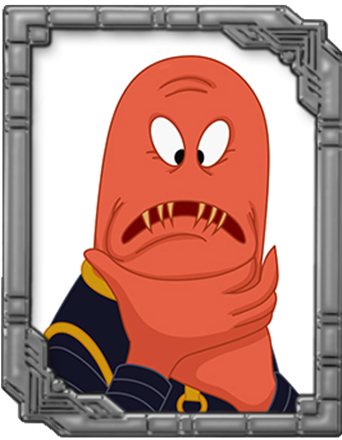 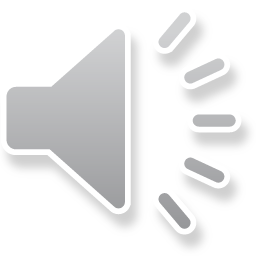 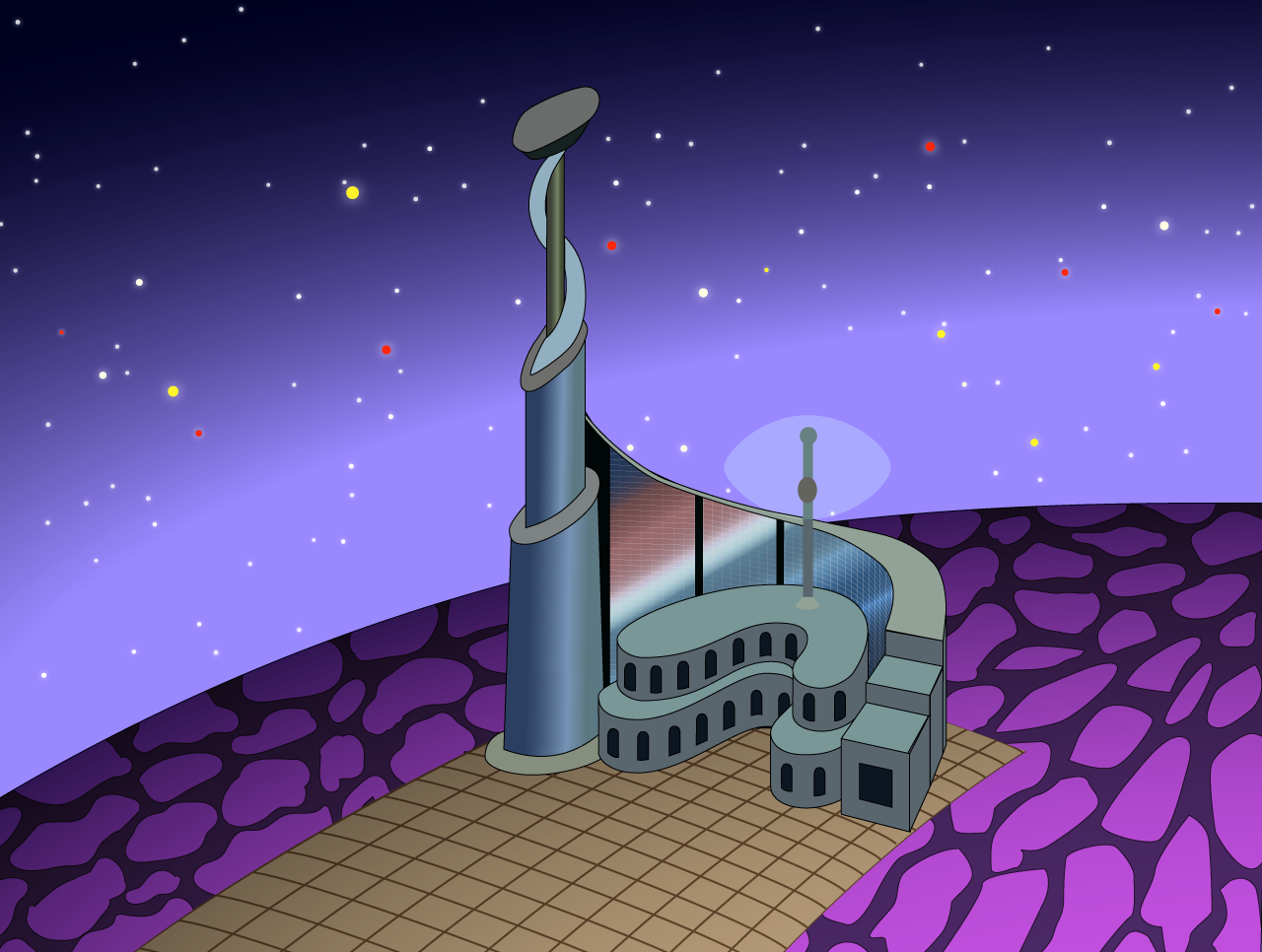 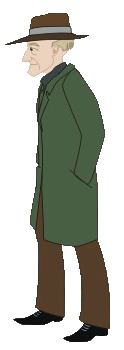 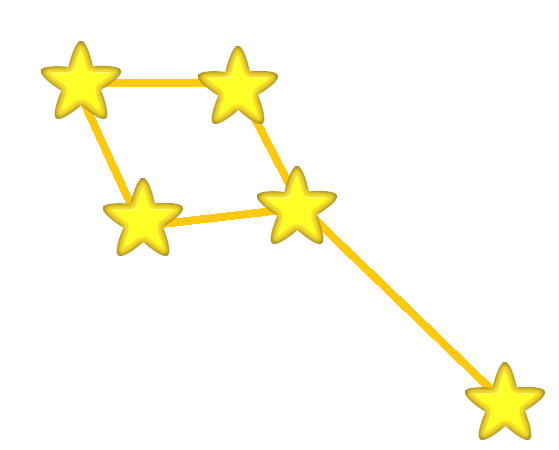 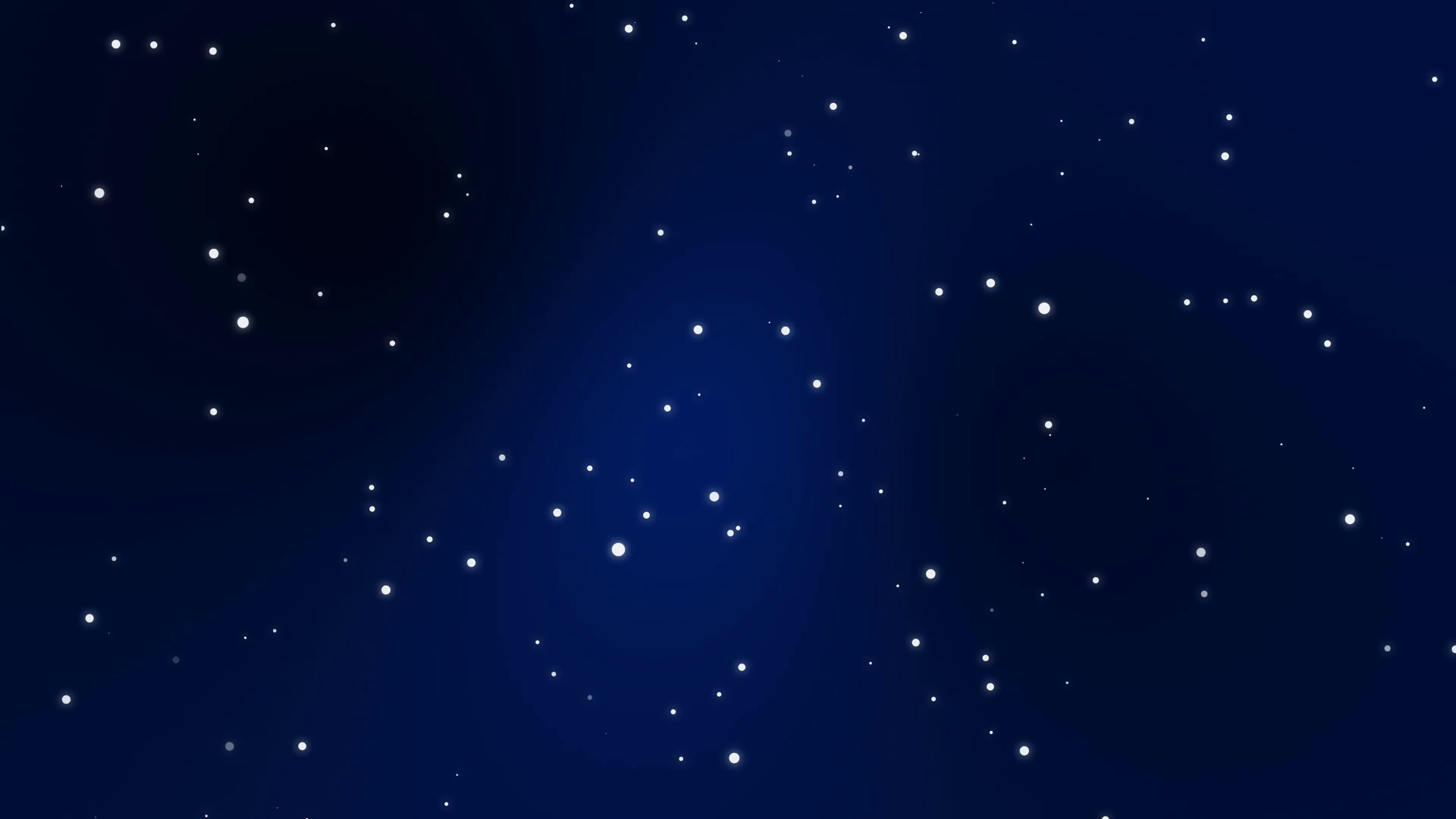 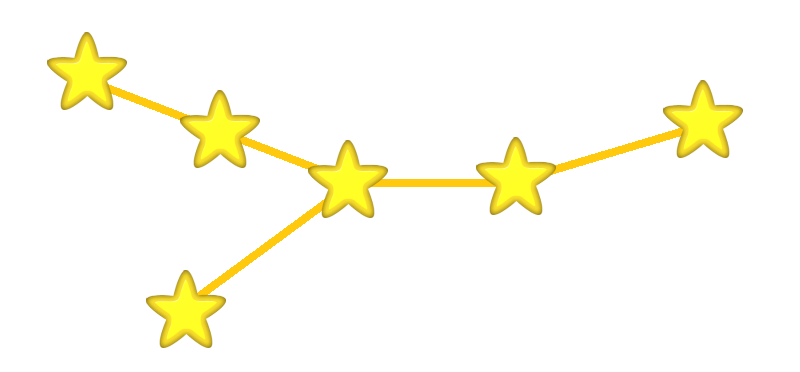 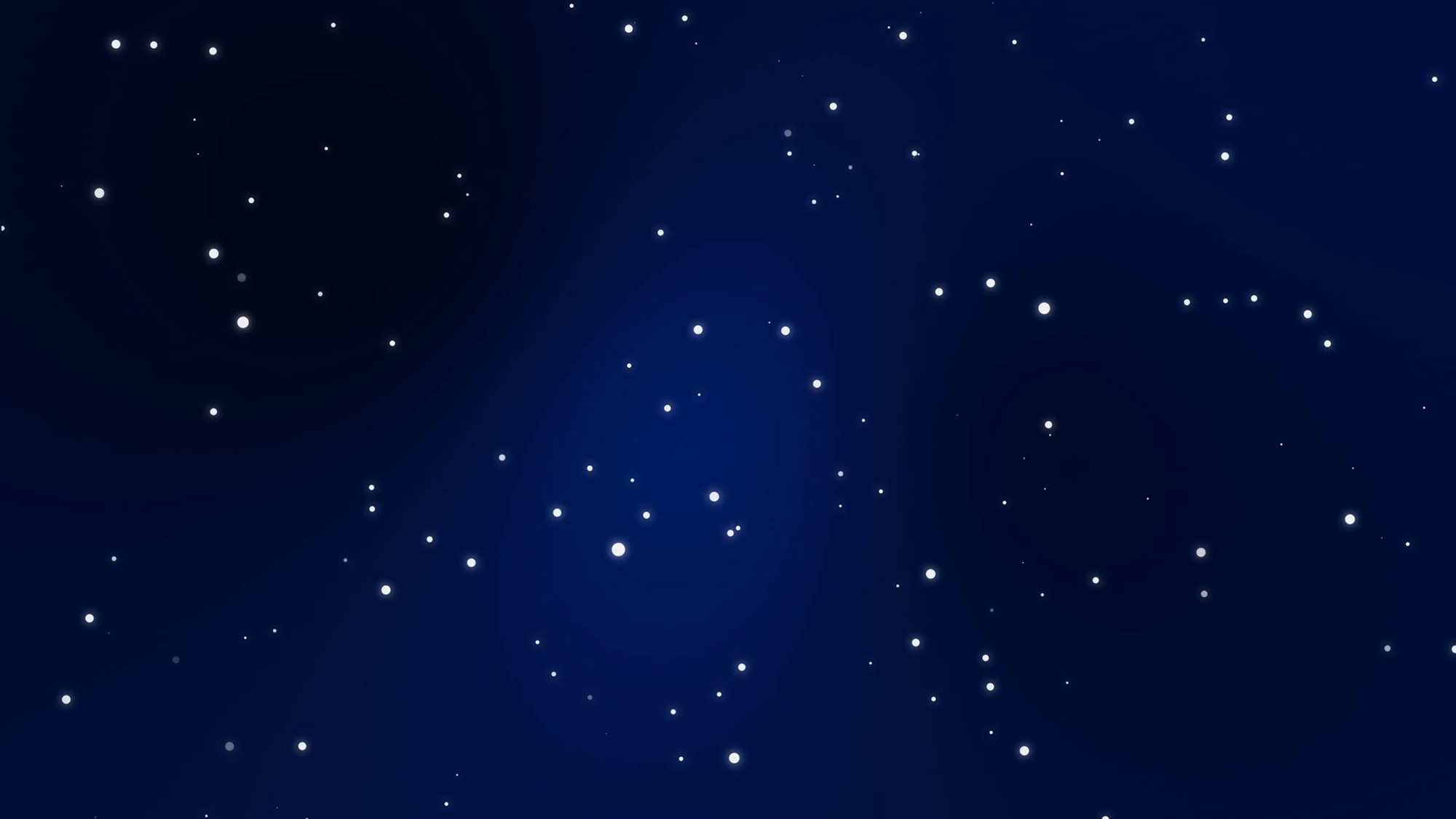 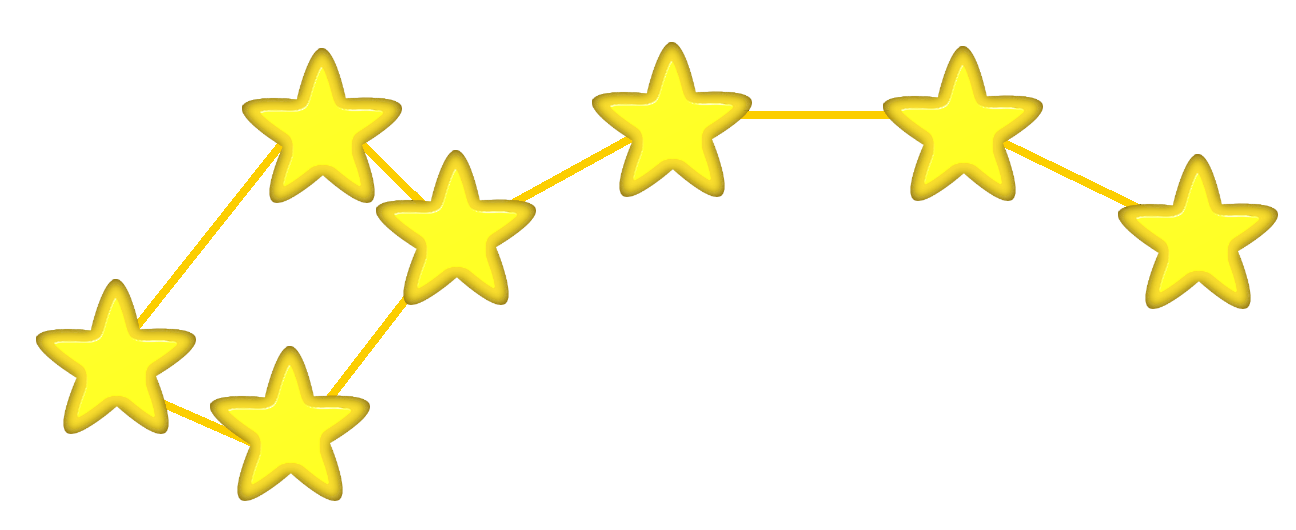 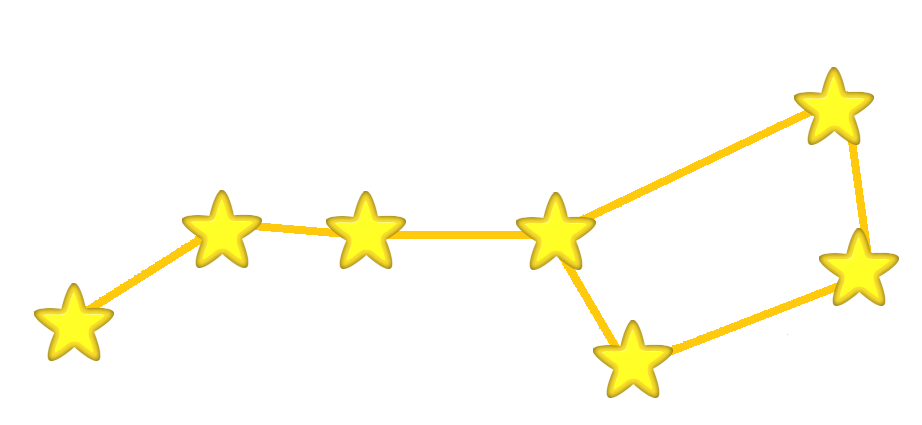 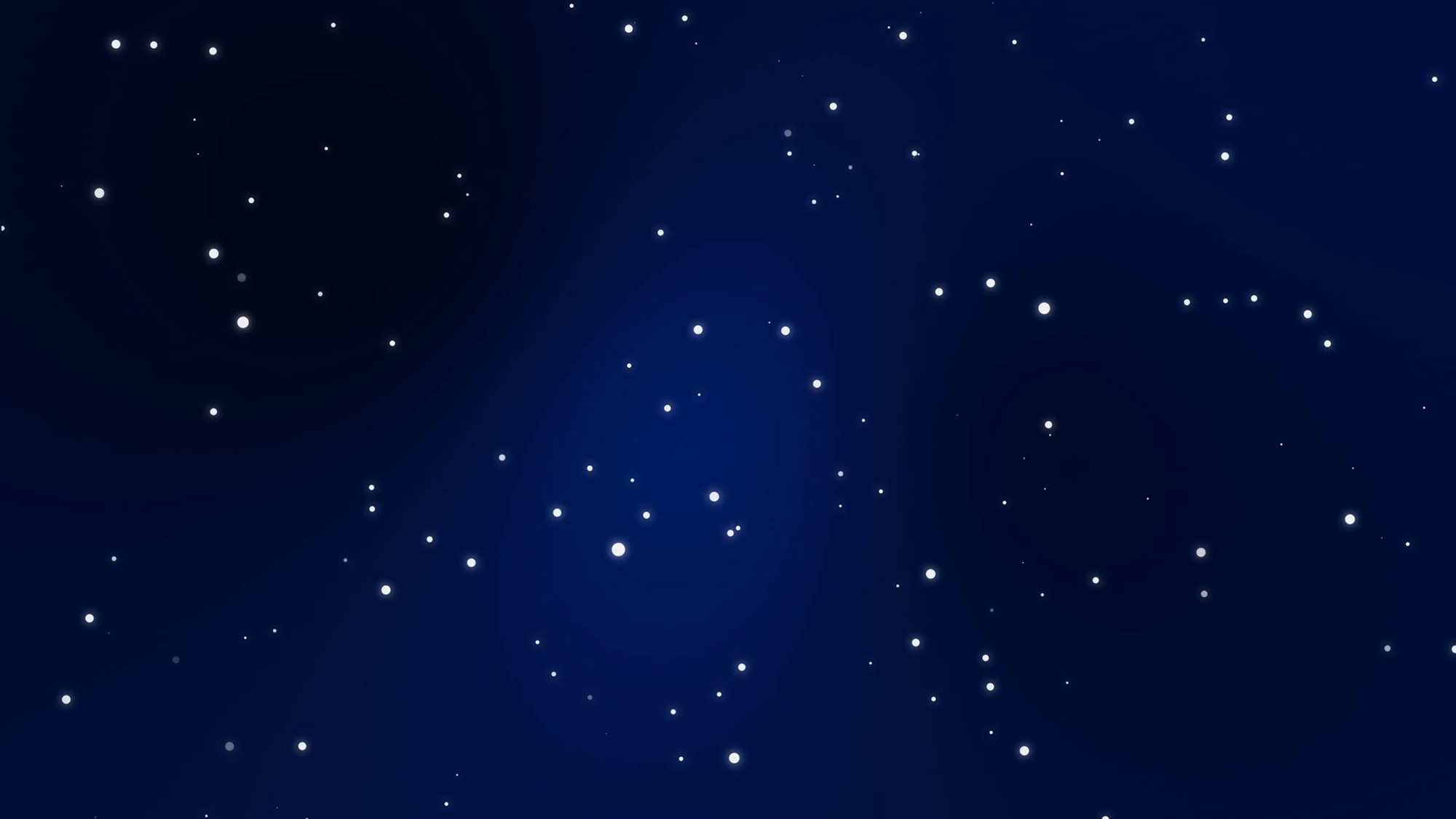 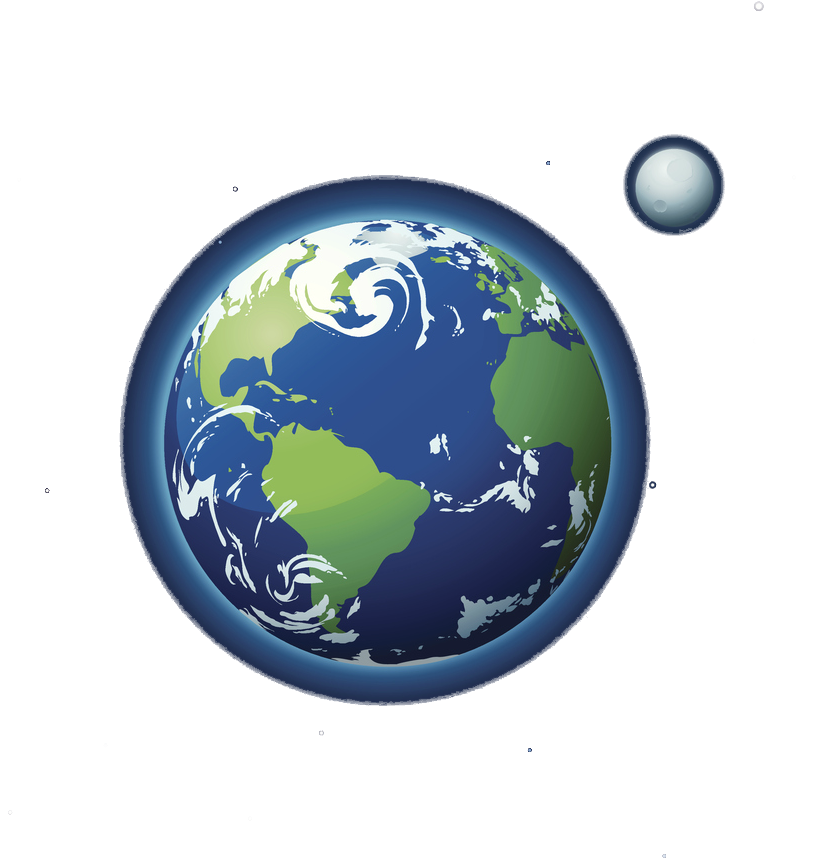 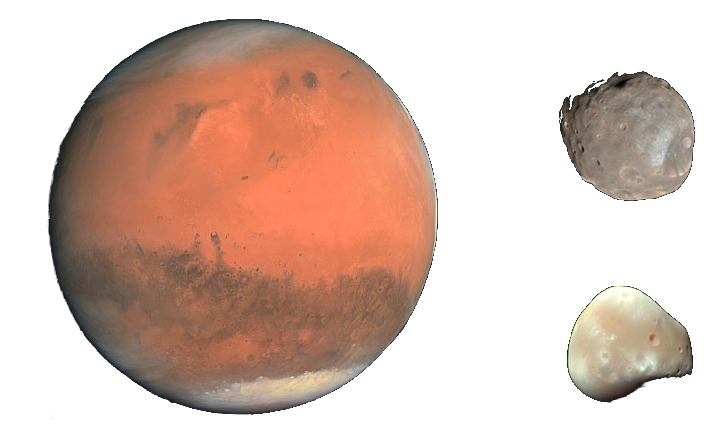 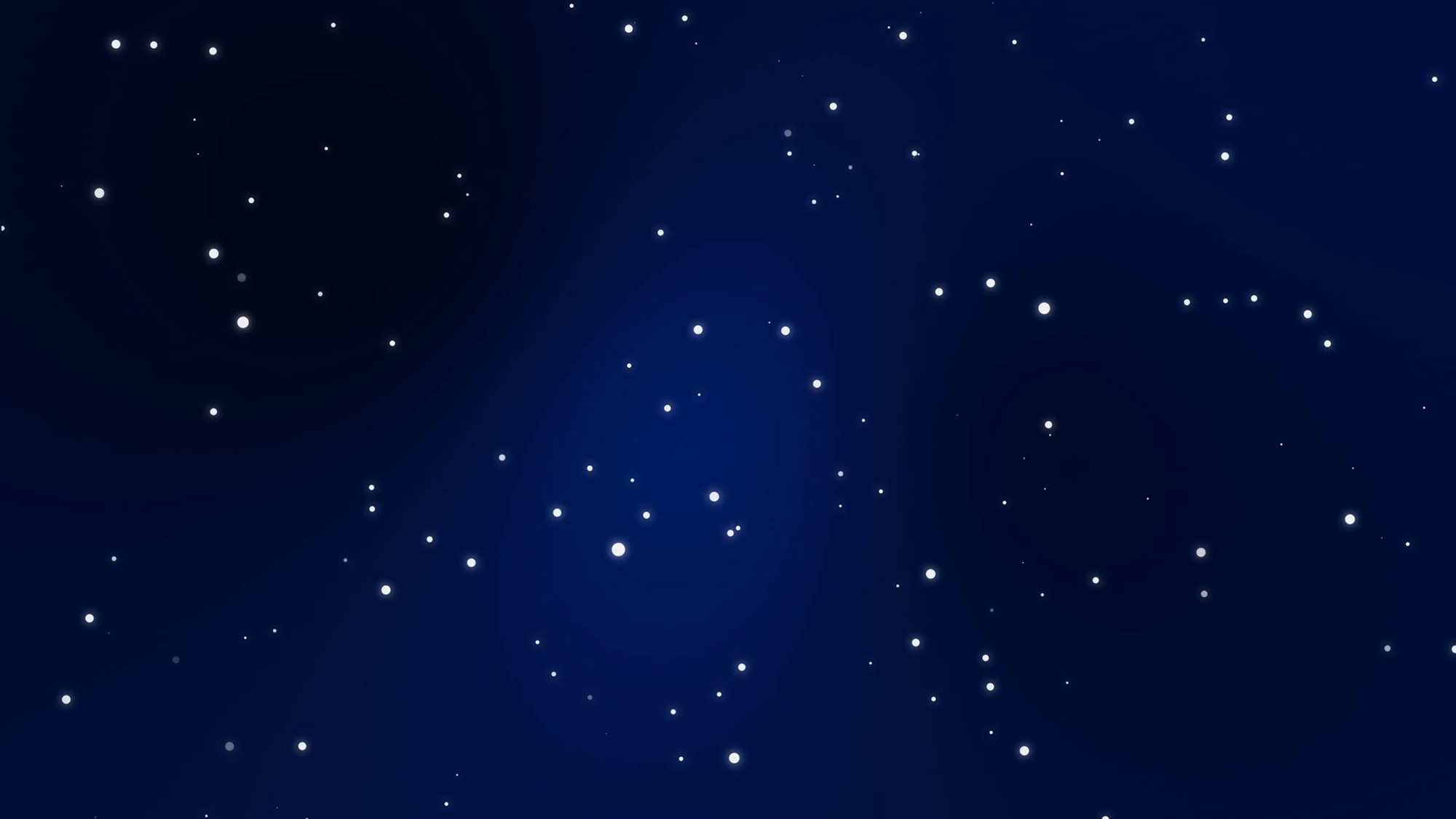 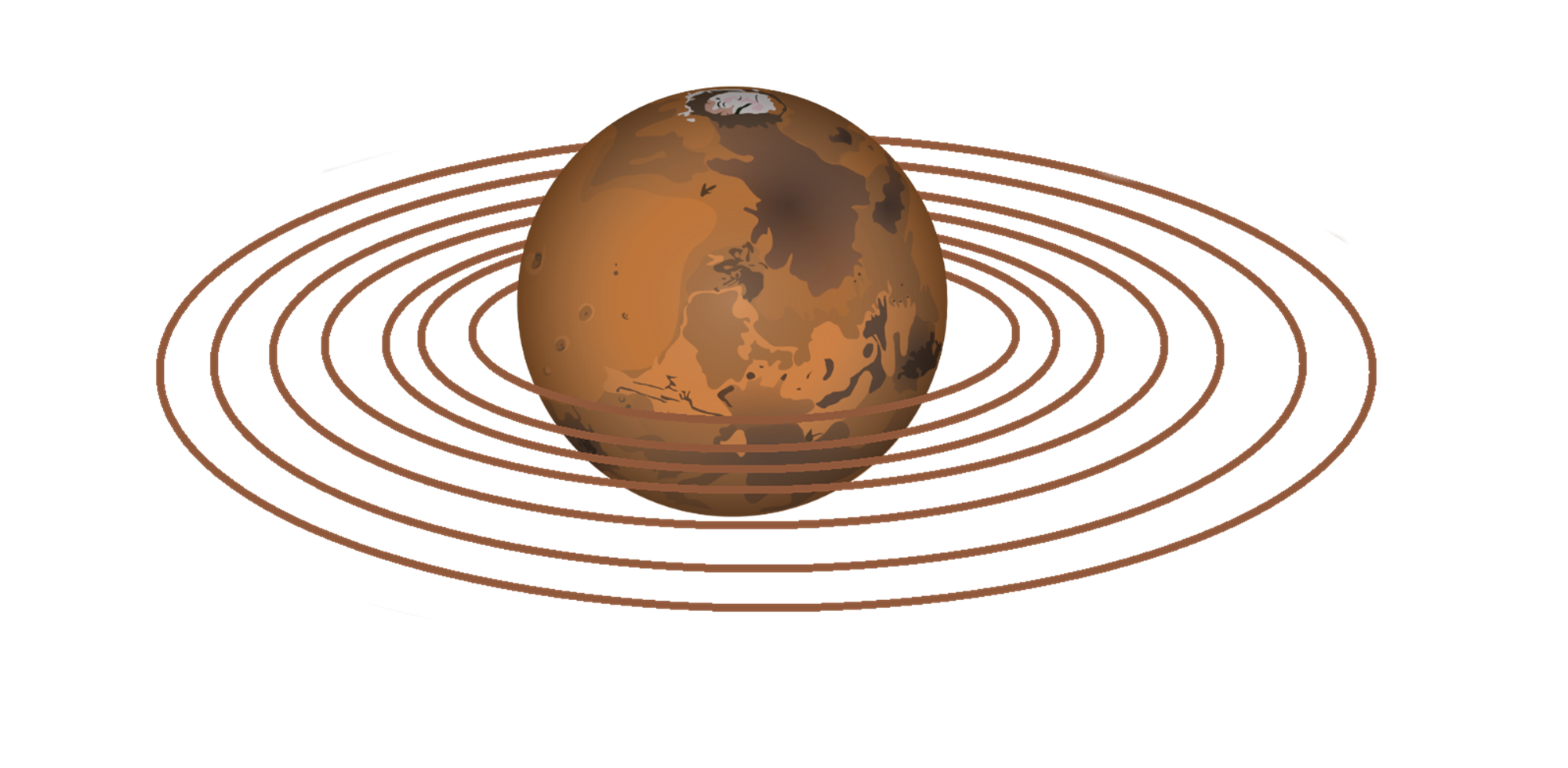 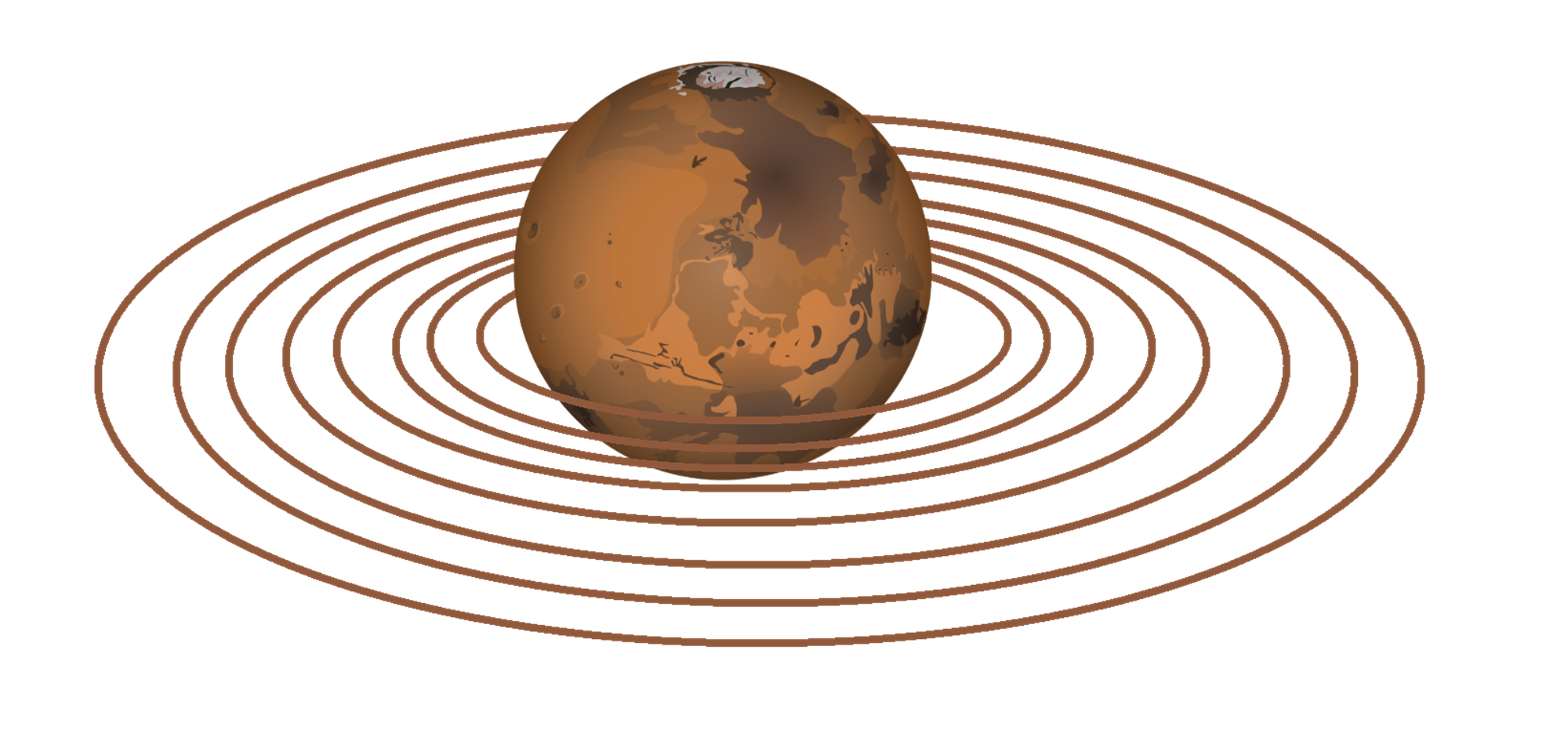 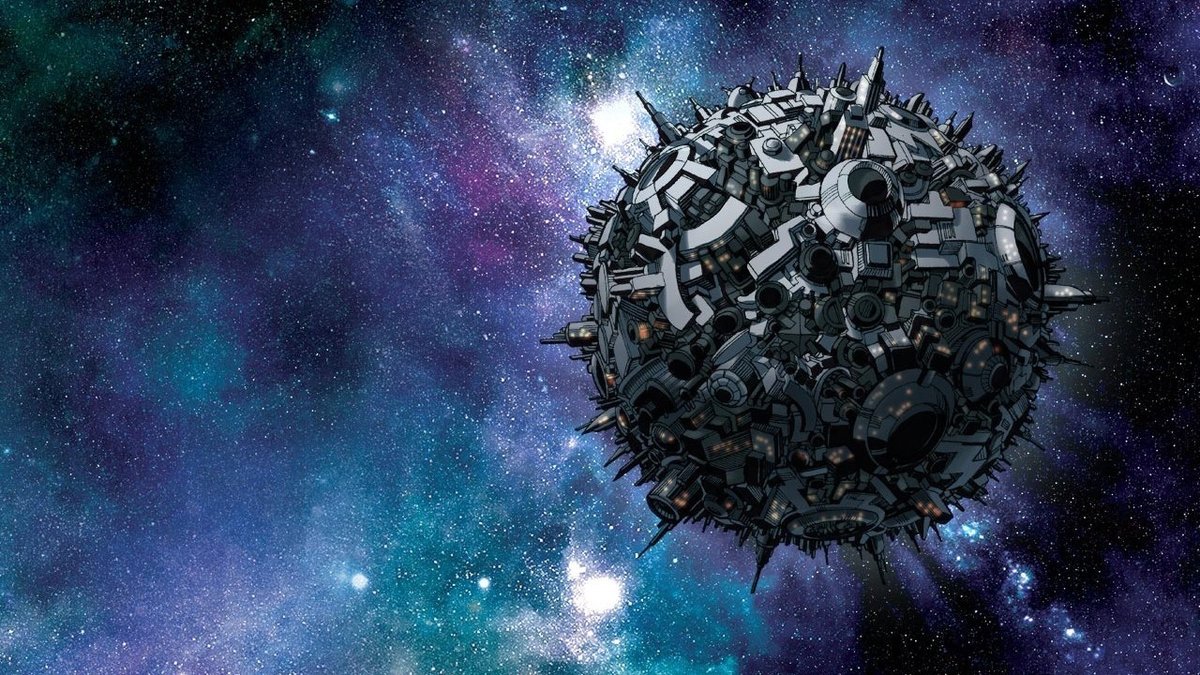 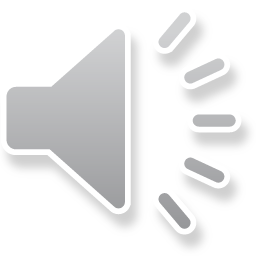 Планета «Шелезяка
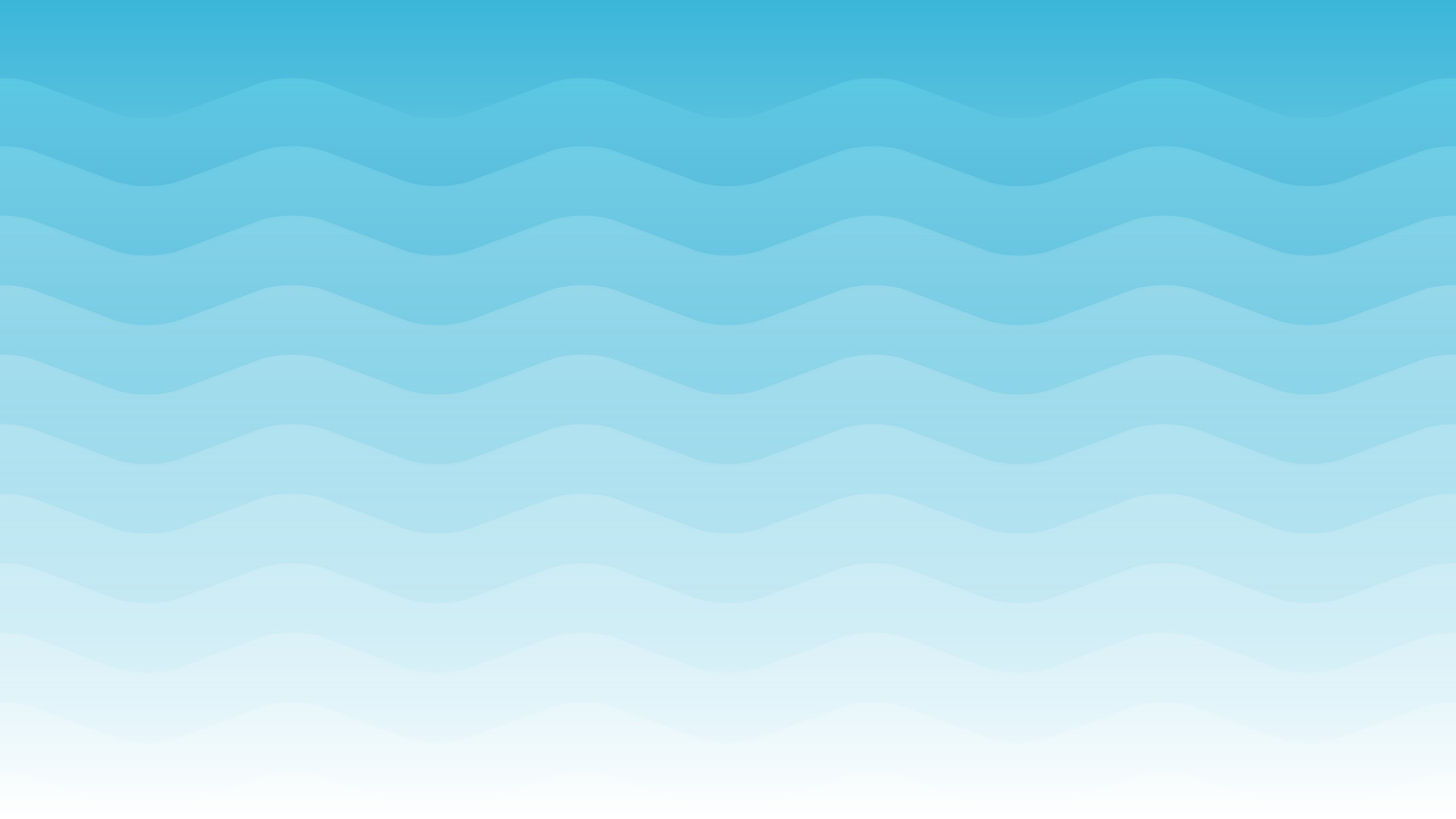 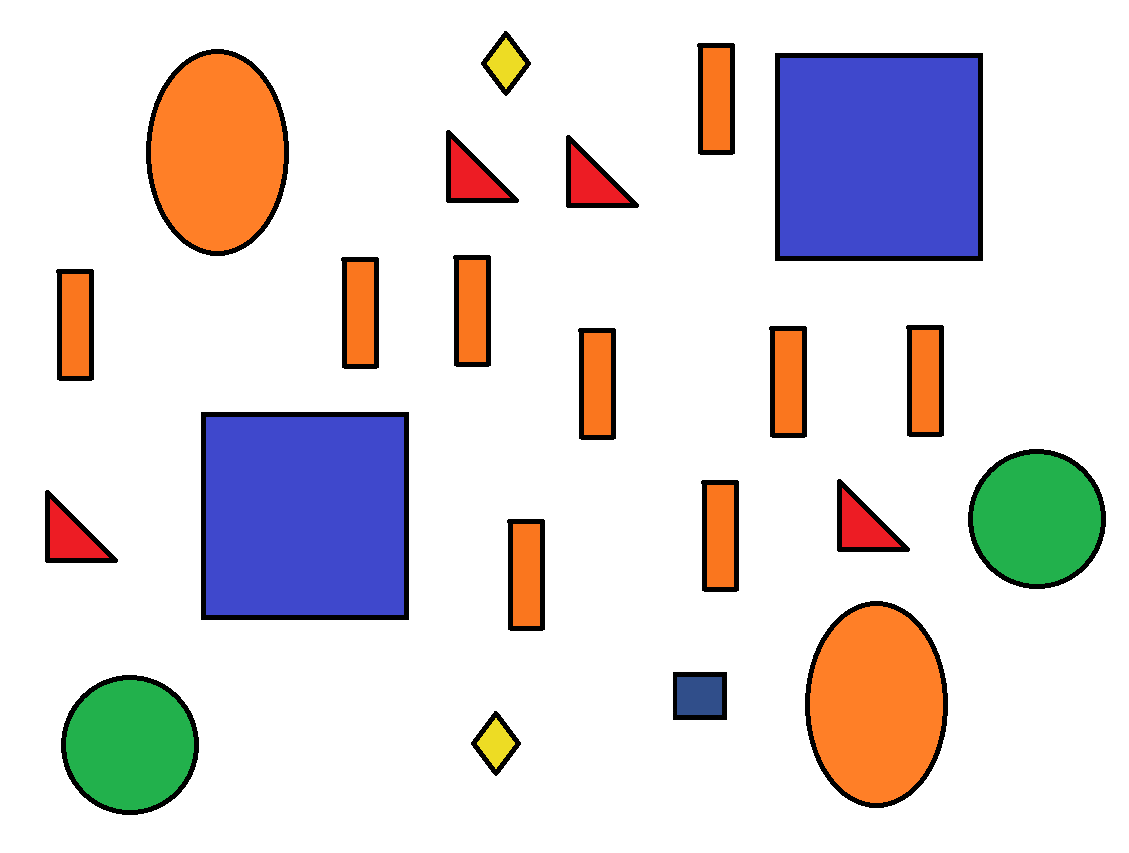 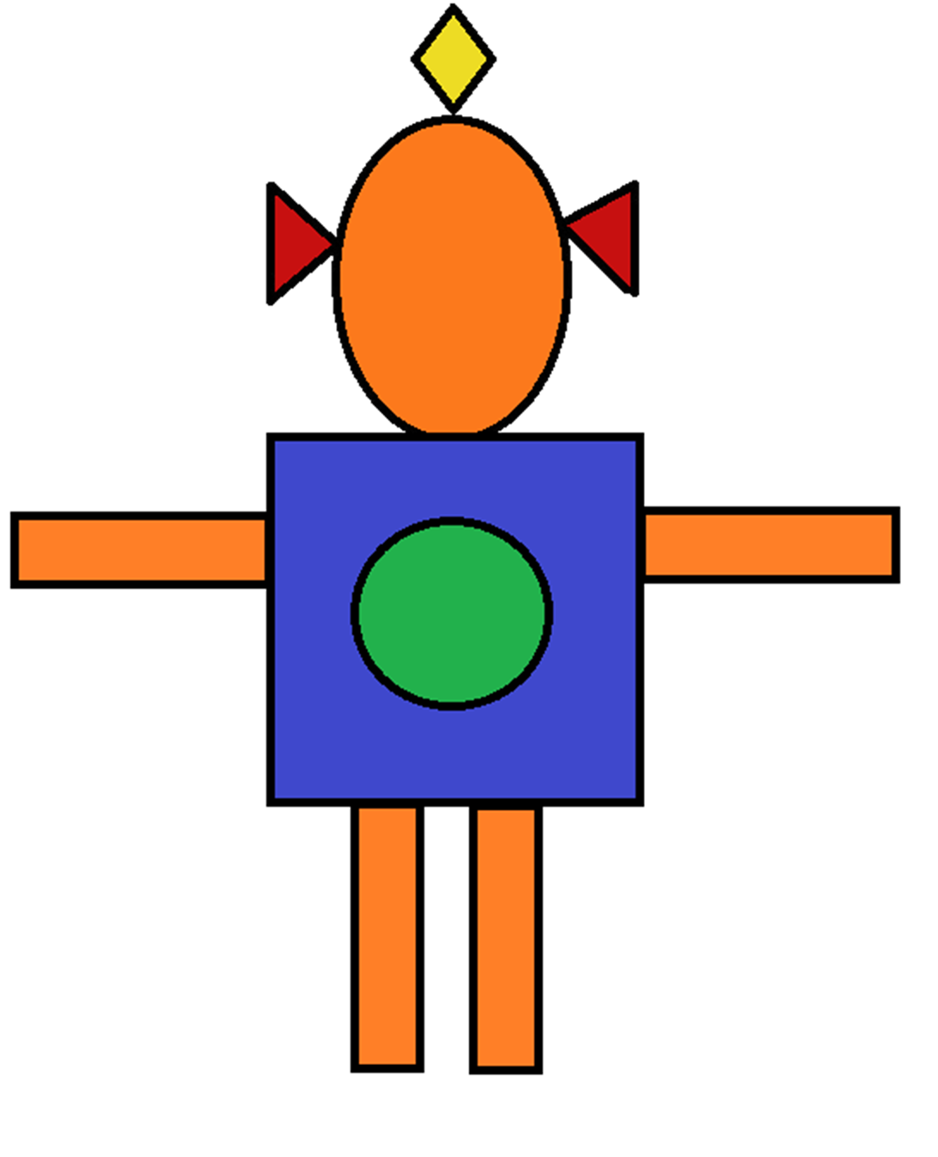 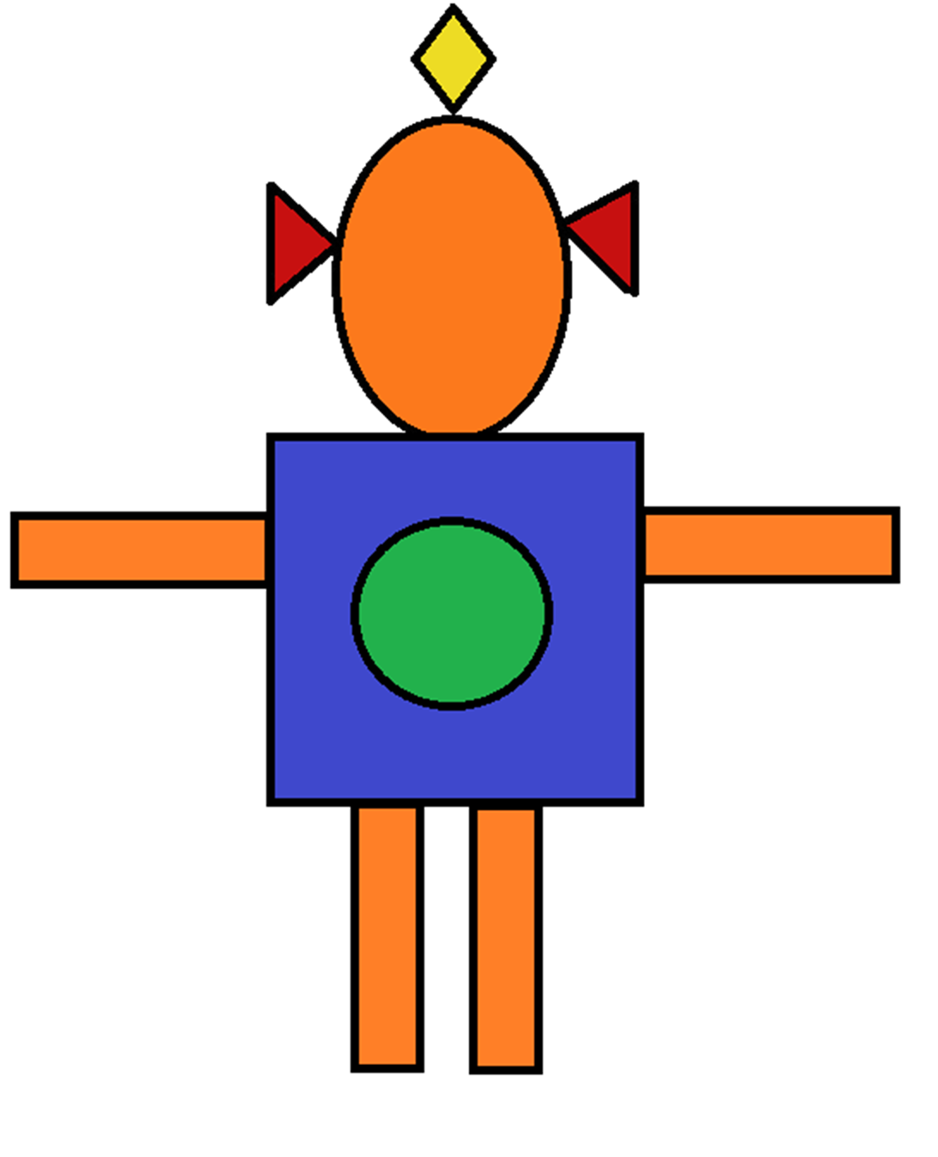 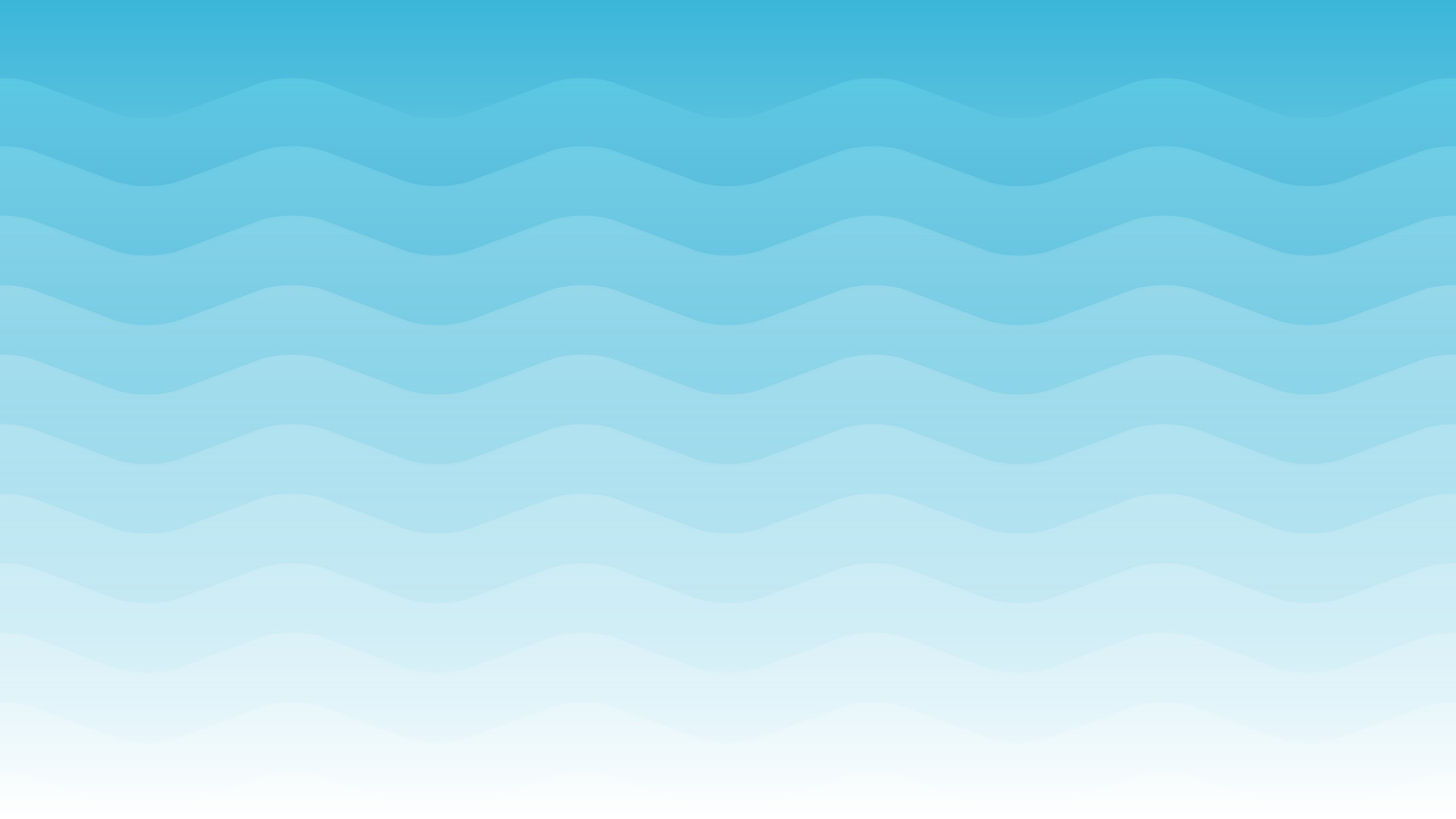 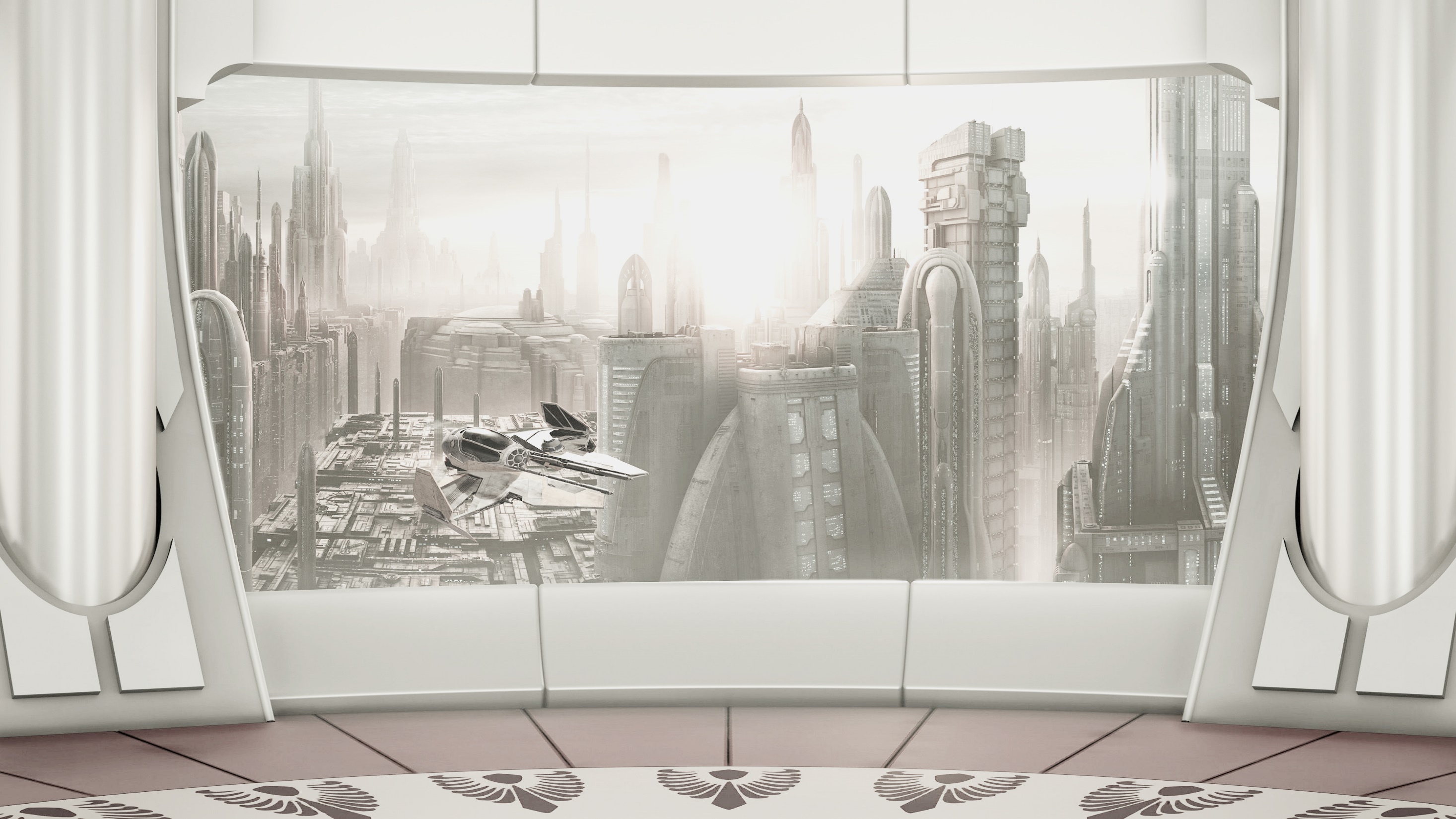 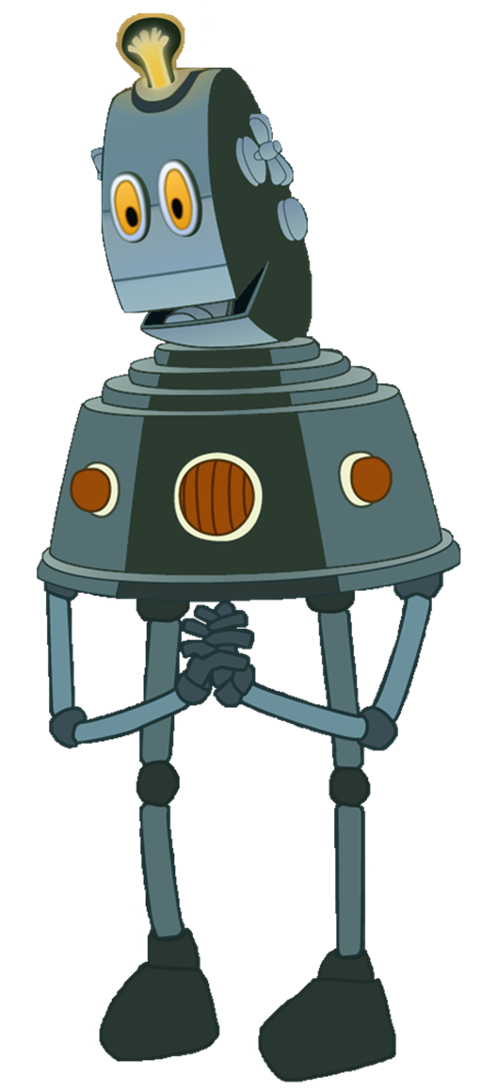 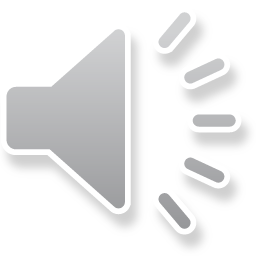 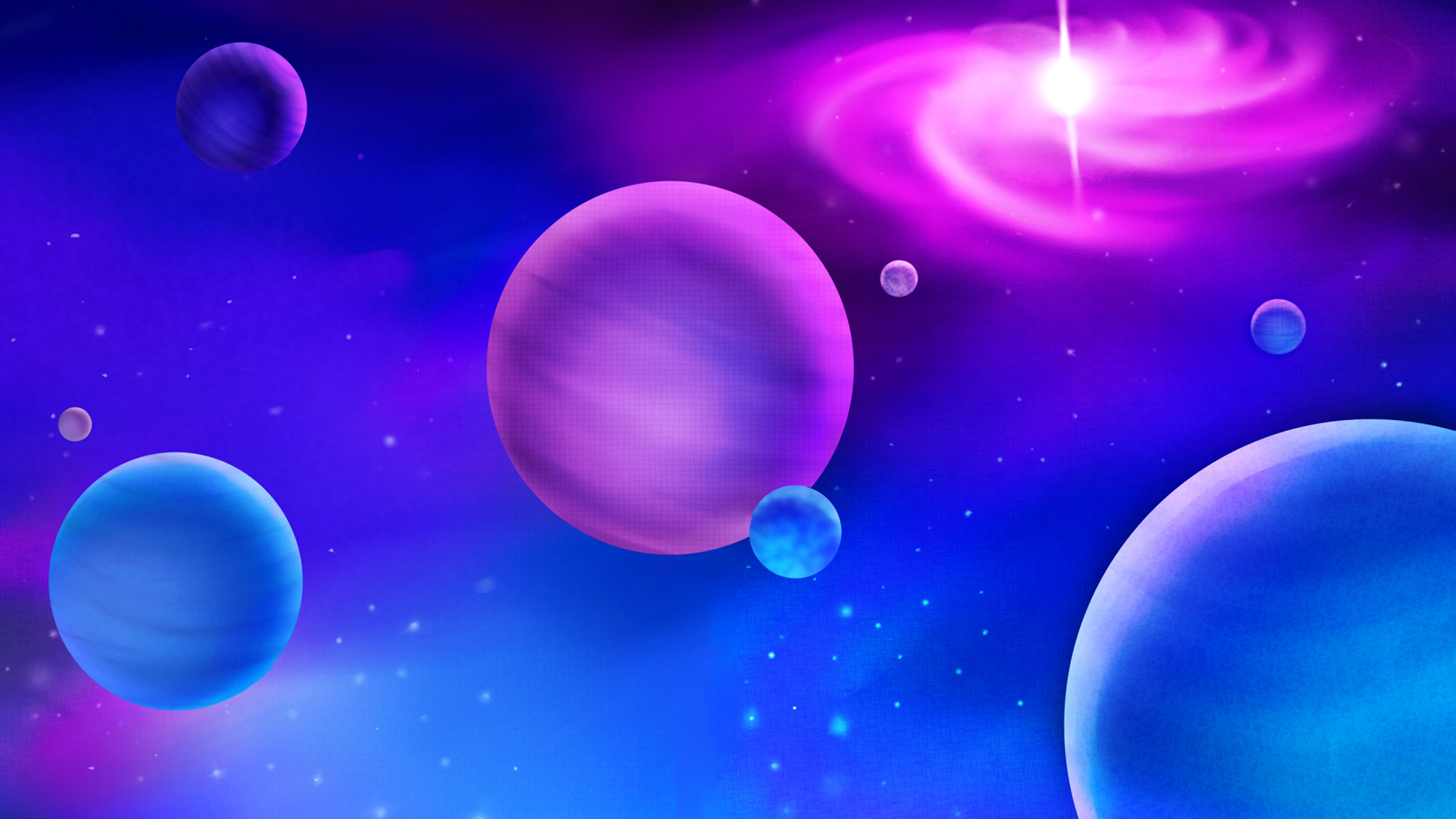 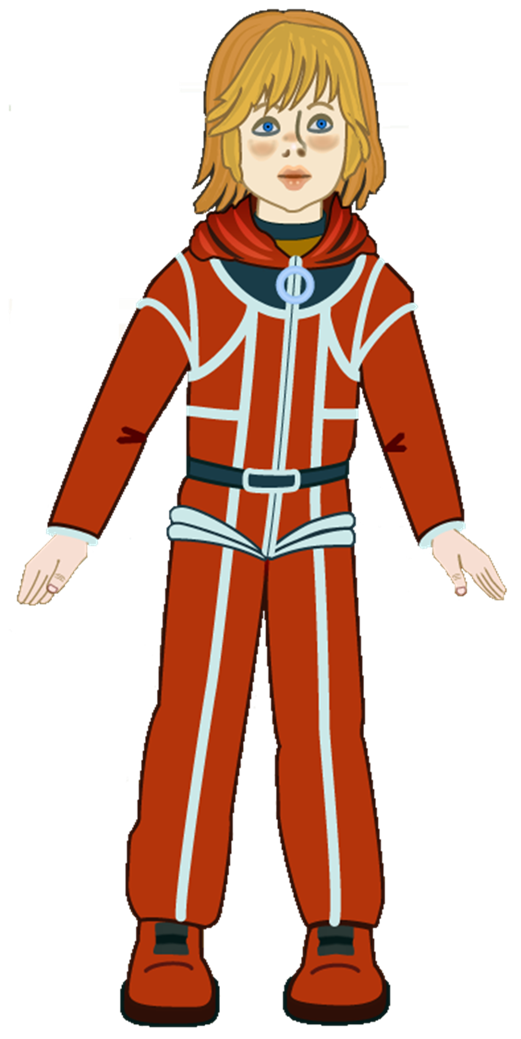 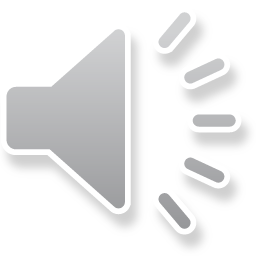 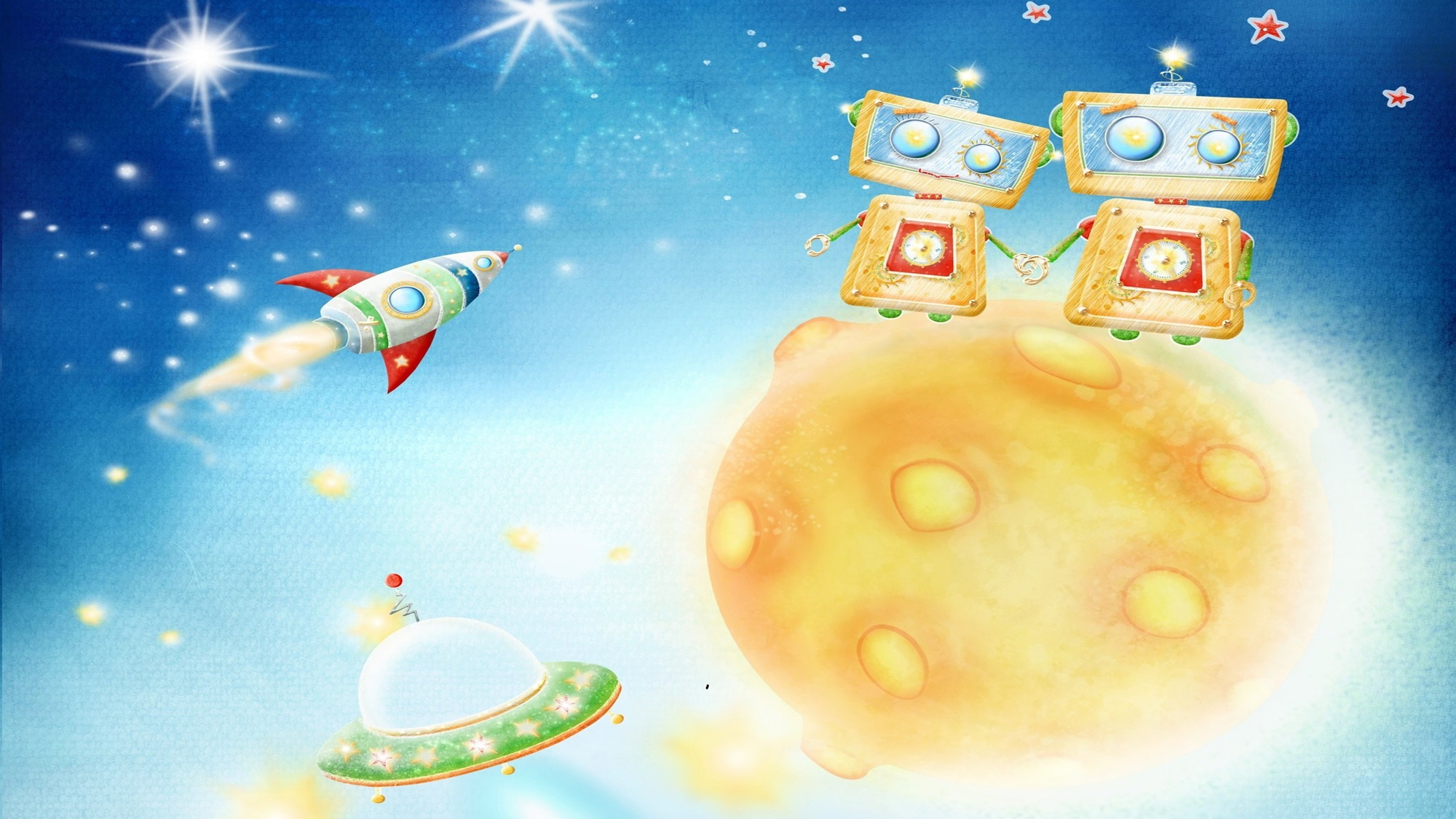 Конец